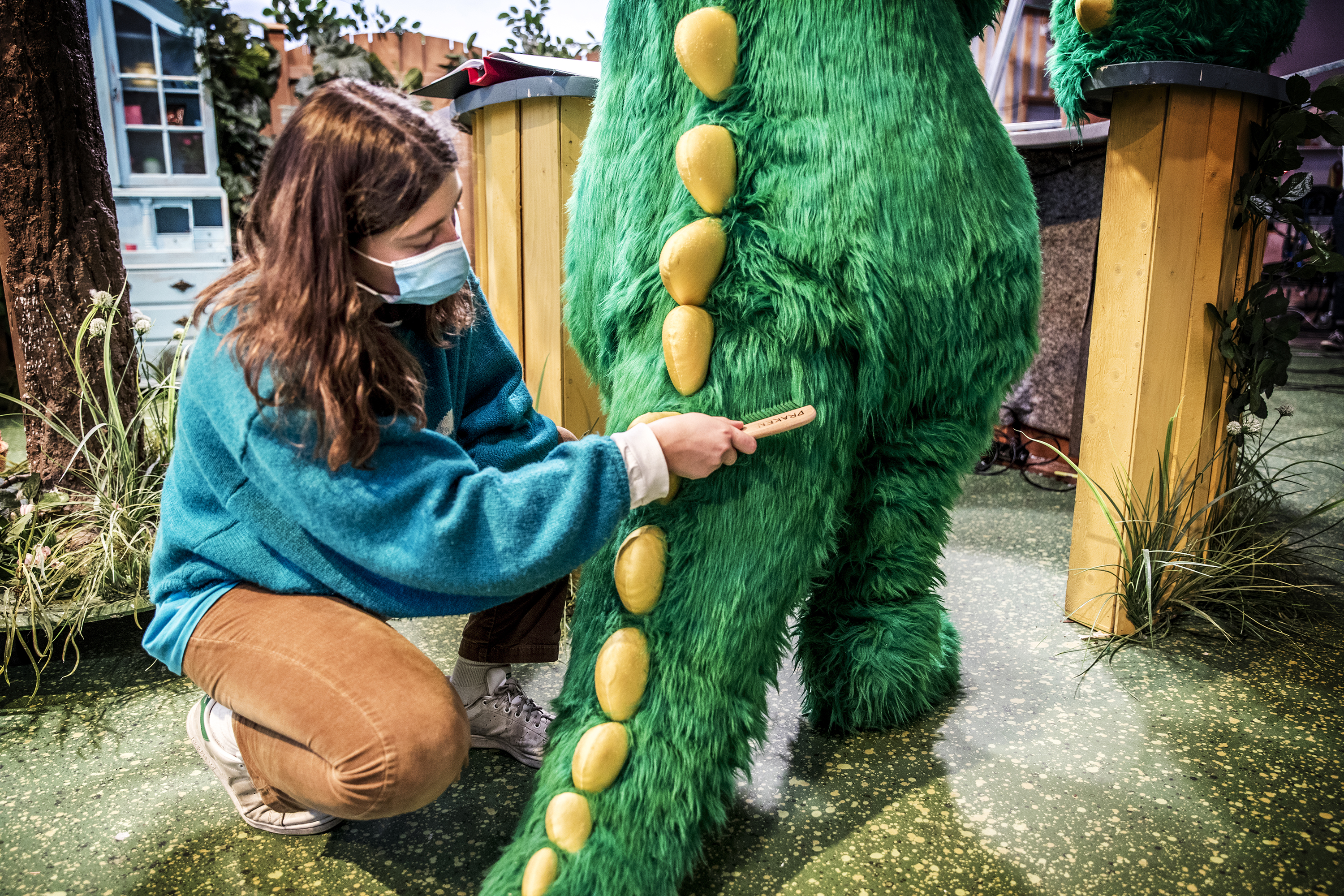 På SVT just nu: 
811 dagar av pandemi, 83 dagar av krig och 116 dagar kvar till valet
Hanna Stjärne, vd
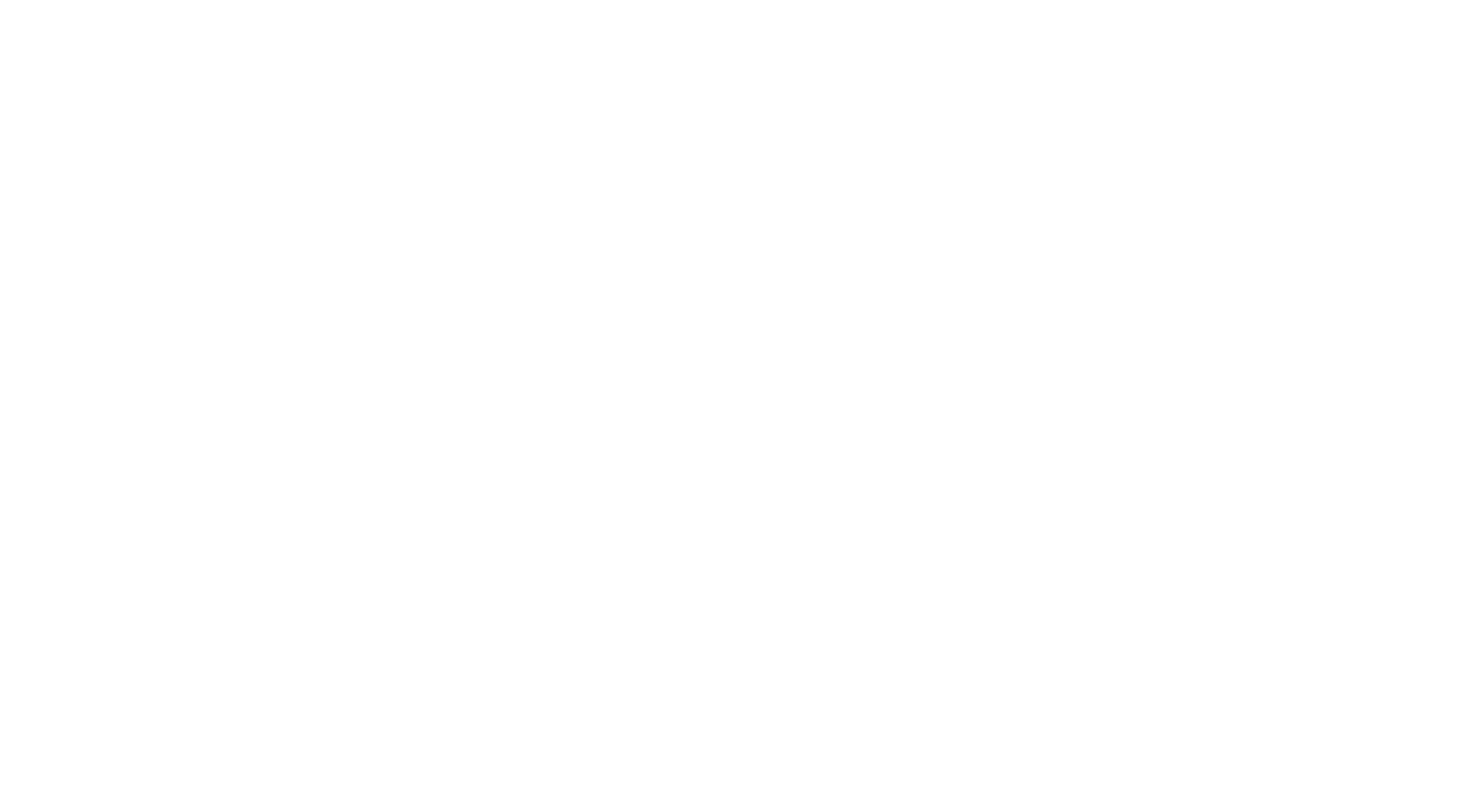 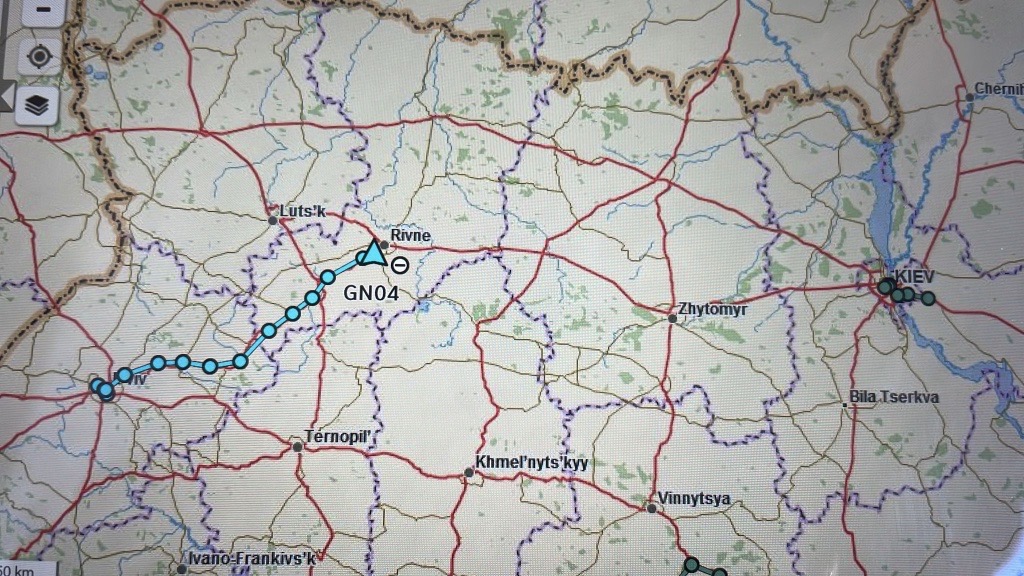 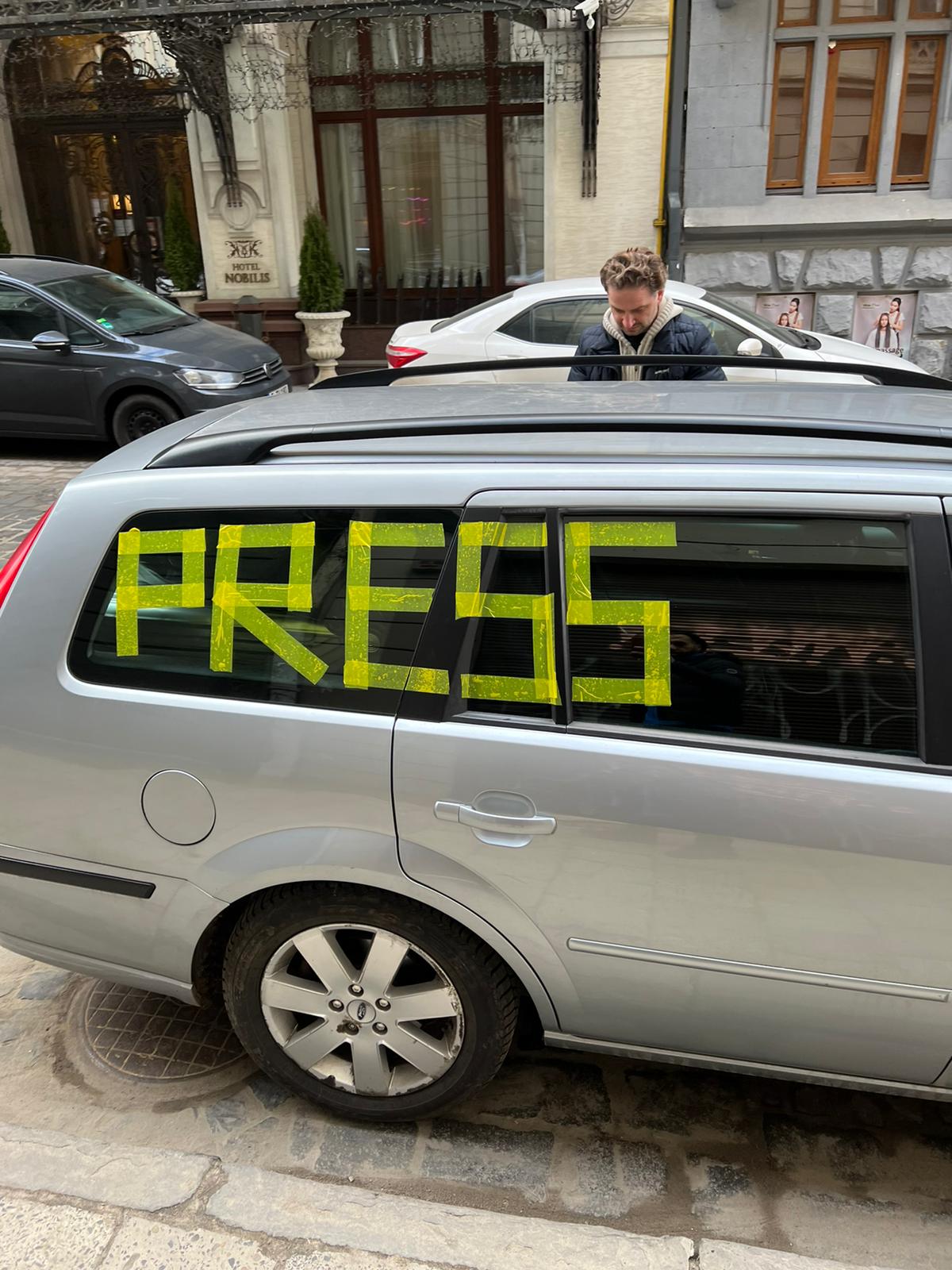 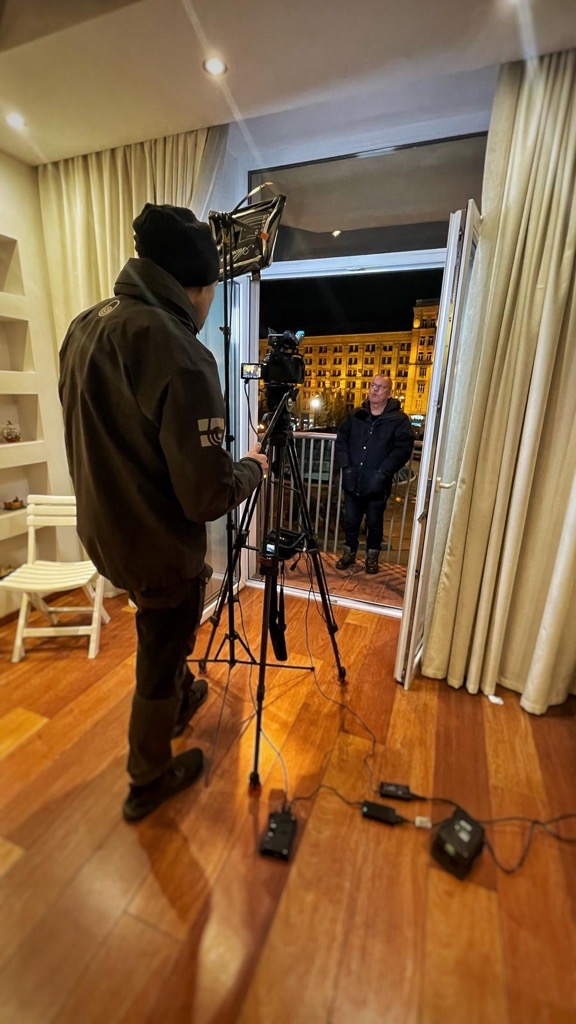 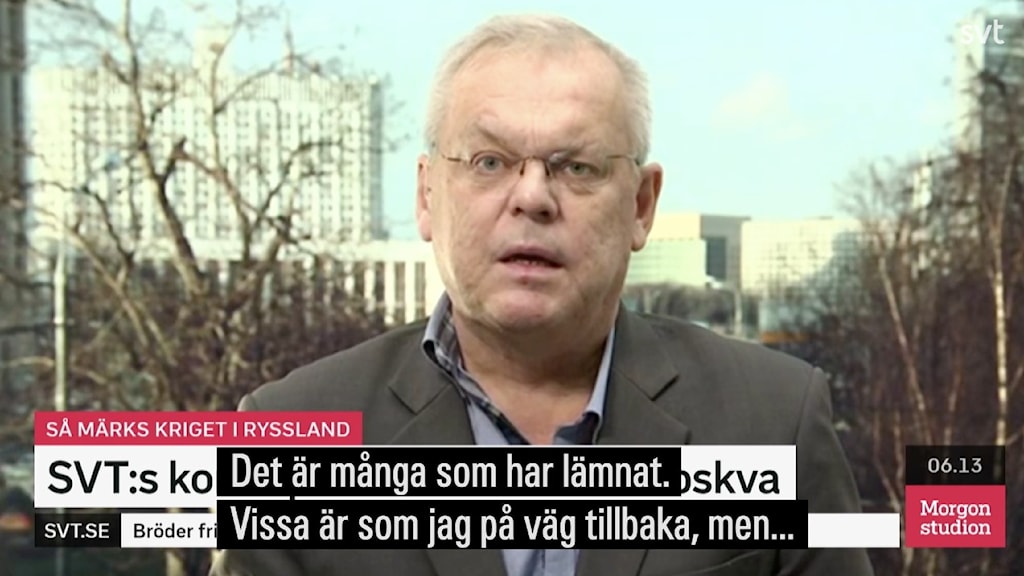 Terror
Naturkatastrof
Pandemi
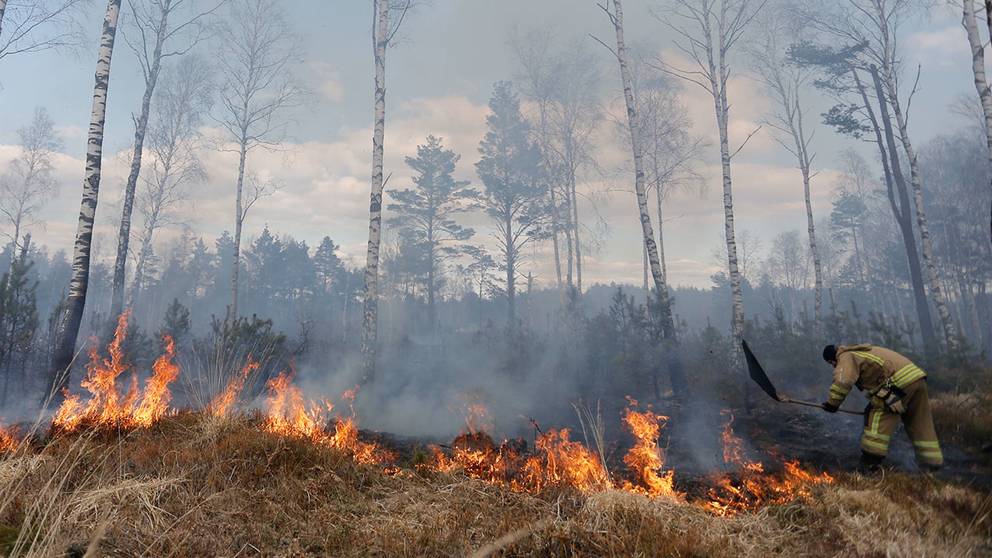 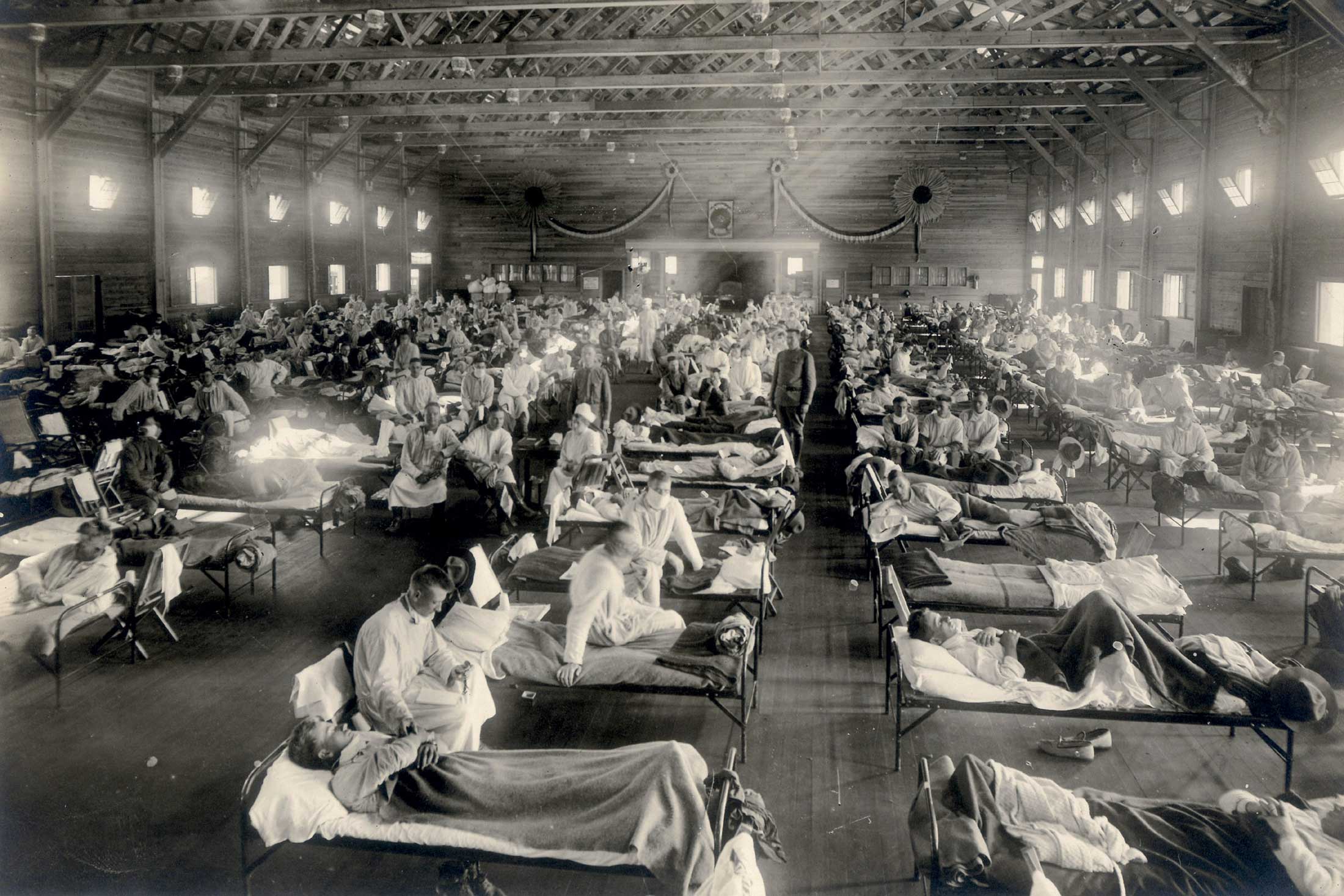 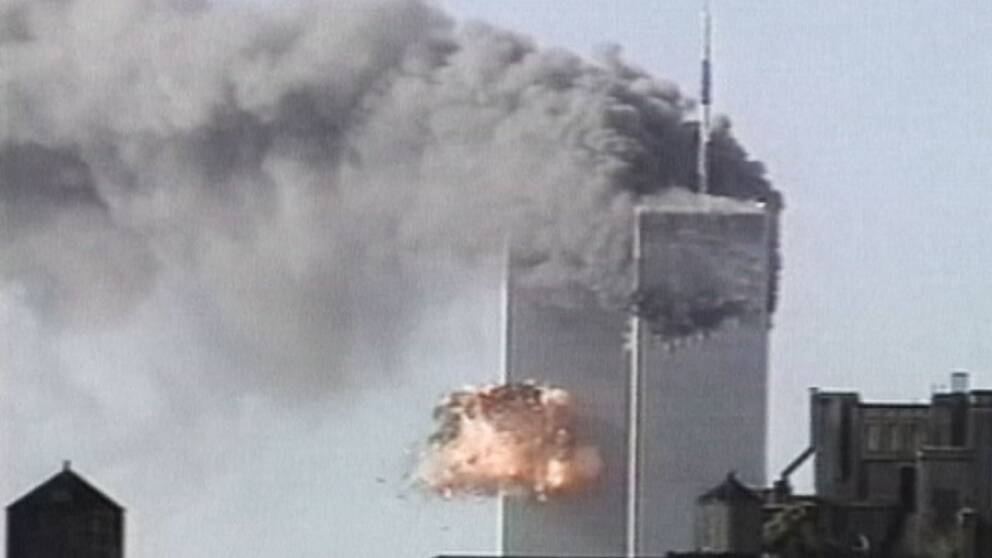 Invasion/krig
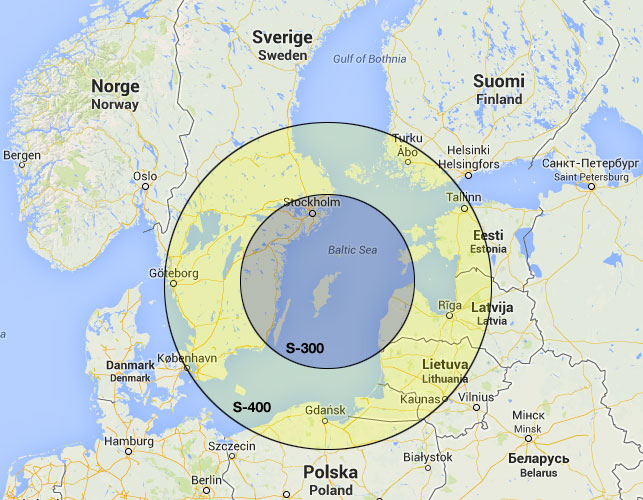 [Speaker Notes: - Samhällskriser, där public service både kan ha en formell och informell roll, kan vara så mycket mer än krig. Vi ser att vårt säkerhets- och beredskapsuppdrag sträcker sig över en lång rad scenarios. Det kan handla om terrordåd, pandemier, naturkatastrofer likt bränder, krig på annat territorium eller andra typer av nationella säkerhetslägen.]
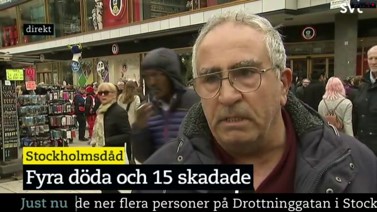 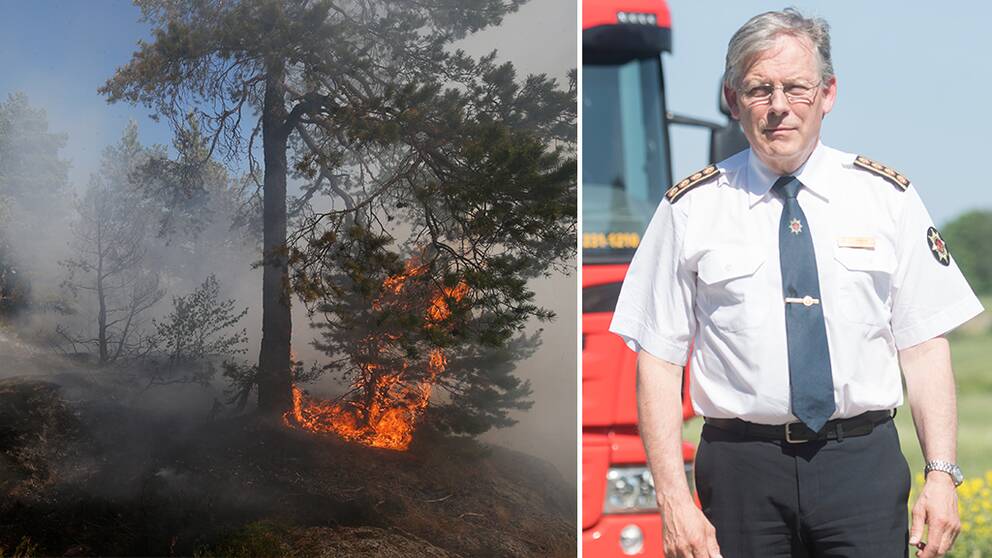 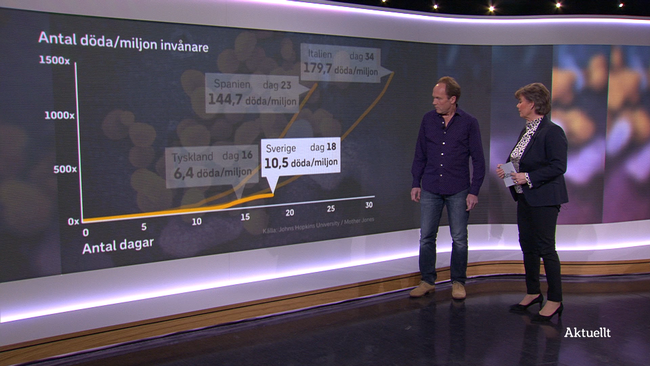 Drottninggatan 2017
Bränderna 2018
Covid-19 2020
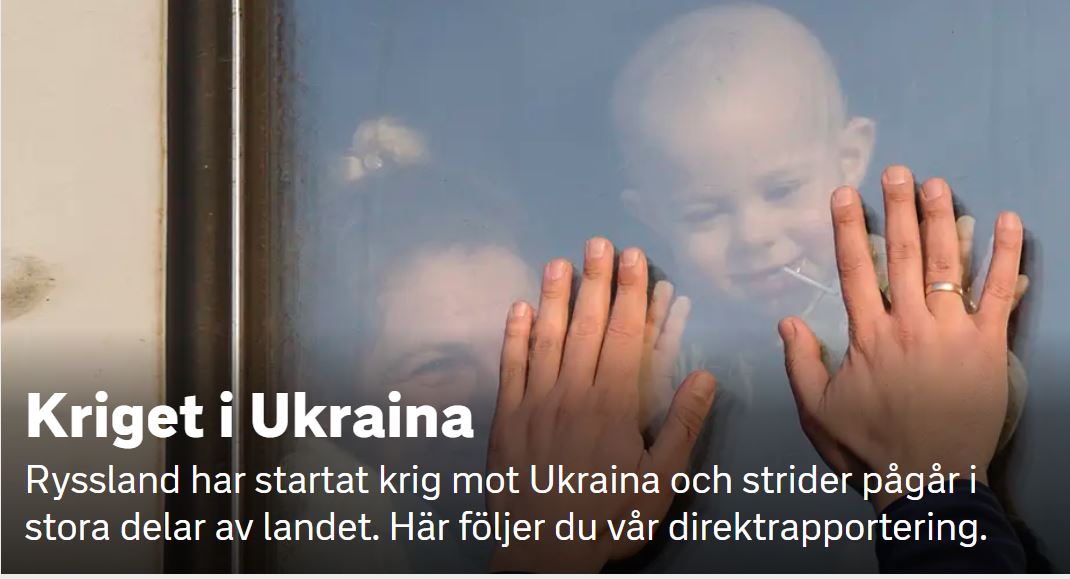 Invasion av Ukraina 2022
[Speaker Notes: - Samhällskriser, där public service både kan ha en formell och informell roll, kan vara så mycket mer än krig. Vi ser att vårt säkerhets- och beredskapsuppdrag sträcker sig över en lång rad scenarios. Det kan handla om terrordåd, pandemier, naturkatastrofer likt bränder, krig på annat territorium eller andra typer av nationella säkerhetslägen.]
Terrorattackerna i Paris 2015
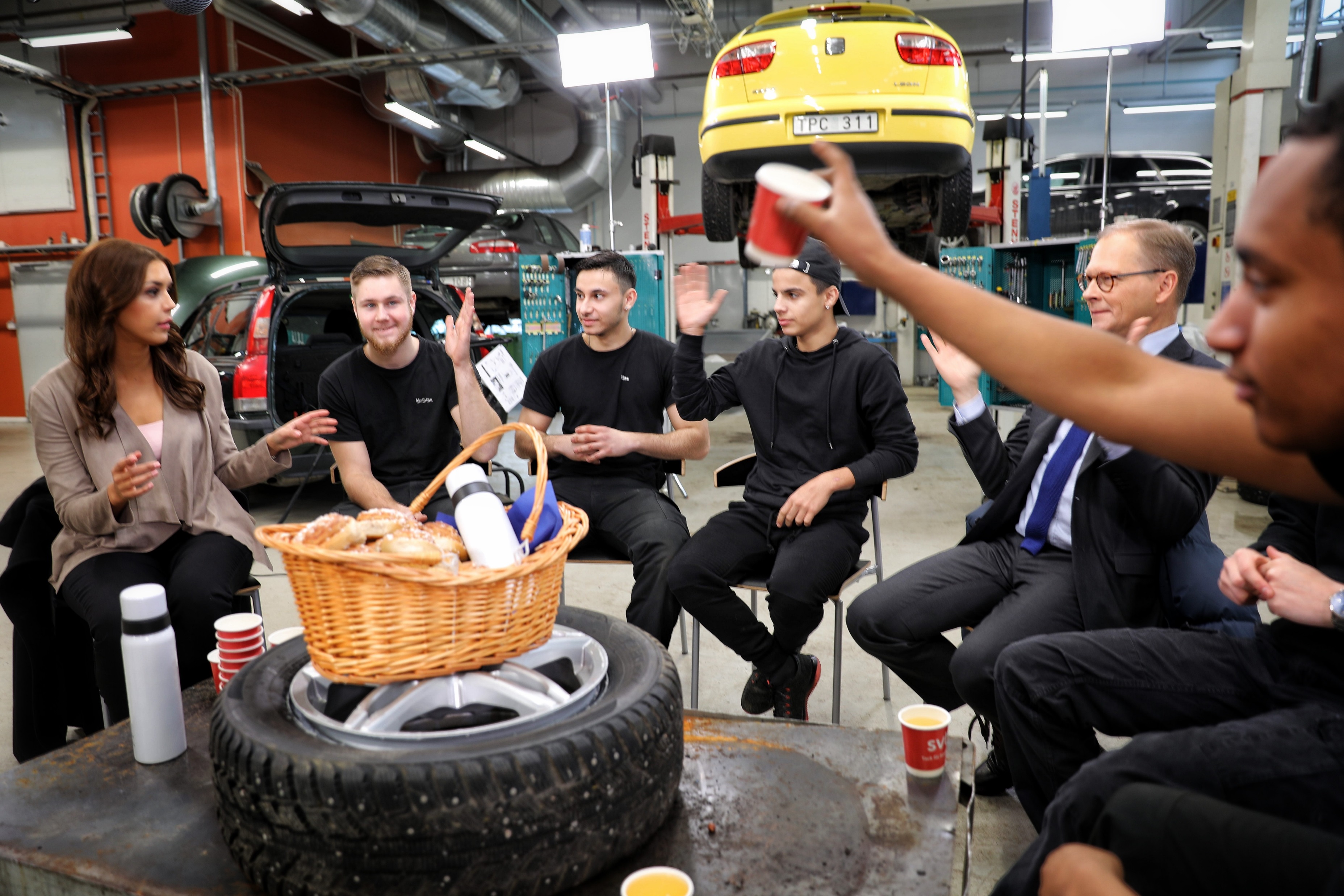 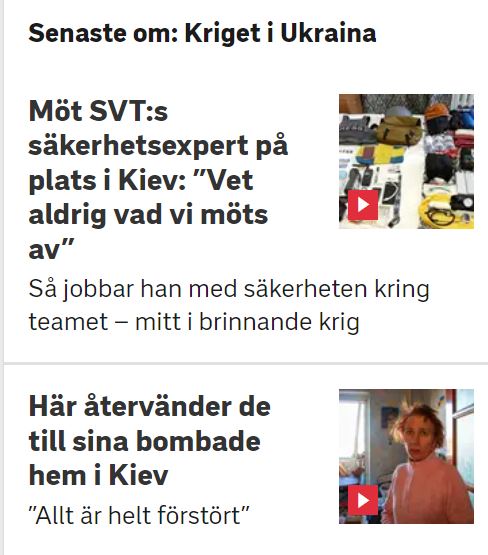 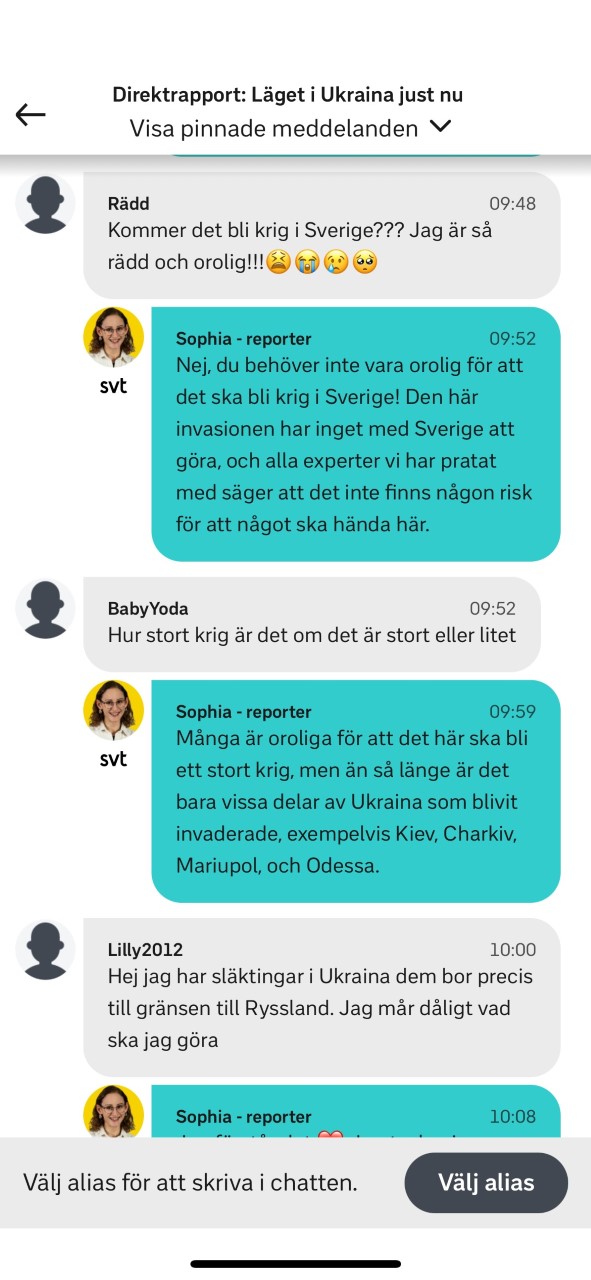 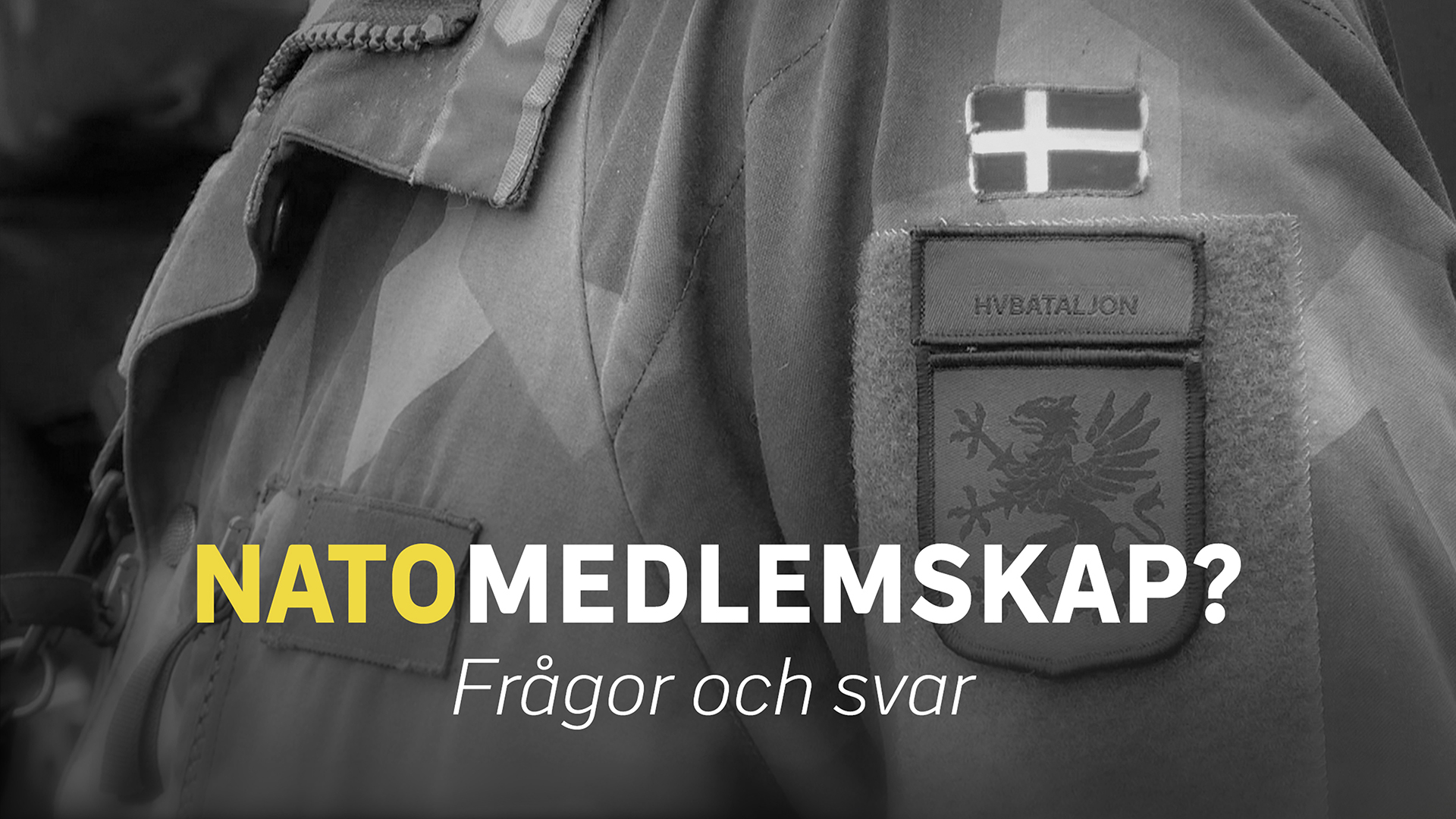 Hur många når olika medier?
Källa: MMS 2021
Kantar Sifo, SVT Publik- och utbudsanalys
[Speaker Notes: - 70% av befolkningen använder svt:s digitala tjänster varje vecka]